Activity
Ball Toss
3-2
[Speaker Notes: Instructor Notes
Do the Ball Toss activity. This activity can be downloaded from ServSafe.com. Directions for using the activity are included with it.]
3-3
[Speaker Notes: Instructor Notes
Play the Personal Hygiene DVD.]
Additional Content
3-4
[Speaker Notes: Instructor Notes
The slides in this section should be used to teach the additional content not included in the DVD.]
What Do You Think?
Can a person contaminate food by coughing or sneezing on it?
A. Yes
B. No
Food handlers can contaminate food when they are coughing or sneezing; have a foodborne illness; have wounds or boils; have contact with an ill person; use the restroom without washing hands; or have diarrhea, vomiting, or jaundice.
3-5
[Speaker Notes: Instructor Notes
The answer is A. Food handlers can contaminate food in any of the following situations:
When they have a foodborne illness.
When they have wounds or boils that contain a pathogen.
When sneezing or coughing.
When they have contact with a person who is ill.
When they use the restroom and do not wash their hands. These food handlers may contaminate food and surfaces with feces from their fingers. Once someone eats food contaminated this way, a foodborne illness may result. This is called the fecal–oral route of contamination.
When they have symptoms such as diarrhea, vomiting, or jaundice—a yellowing of the eyes or skin.]
Managing a Personal Hygiene Program
Managers must focus on the following:
Creating personal hygiene policies
Training food handlers on personal hygiene policies and retraining them regularly
Modeling correct behavior at all times
Supervising food safety practices
Revising personal hygiene policies when laws or science change
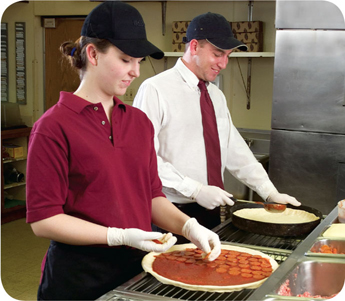 3-6
[Speaker Notes: Instructor Notes 
Don’t underestimate your role in a personal hygiene program. You have many responsibilities to help make the program work. Some of these are highlighted in the slide.]
What Do You Think?
Which sink can be used for handwashing?
A. Food prep sink
B. Three-compartment sink 
C. Utility sink
D. None of these
Why? 
Hands must only be washed in a sink designated for handwashing.
3-7
[Speaker Notes: Instructor Notes
The answer is D. Hands must be washed in a sink designated for handwashing. Monitor food handlers to make sure they do this. They should NEVER wash their hands in sinks designated for food prep or dishwashing or sinks used for discarding waste water.]
What Do You Think?
What should the temperature of the water be when first wetting hands and rinsing the soap from them?
A. Cold
B. Warm
C. As cold as you can stand
D. As hot as you can stand
3-8
[Speaker Notes: Instructor Notes
The answer is B. Tell students that the video does not portray the correct temperature. 
You should wet hands and arms using running warm water. After you are finished scrubbing your hands and arms with soap, you should rinse them thoroughly using running warm water.]
When to Wash Hands
You should also wash your hands after: 
Handling service animals or aquatic animals
Changing tasks (before beginning new task)
Leaving and returning to the kitchen/prep area
Using electronic devices
3-9
[Speaker Notes: Instructor Notes
In addition to the times identified in the video, hands must be washed after the activities identified in the slide.]
What Do You Think?
What should you do if you see food handlers touch food with dirty hands?
A. Throw it out
B. Cook it to 165ºF (74ºC) or higher
C. Freeze it
Why? 
The food may be contaminated and must be thrown out.
3-10
[Speaker Notes: Instructor Notes
The answer is A. If you see food handlers who are not following proper handwashing procedures, correct the situation immediately. If they have touched food or food-contact surfaces with unclean hands:
• Dispose of the contaminated food.
• Clean potentially contaminated equipment and utensils.
• Retrain or coach food handlers who are not following proper handwashing procedures if necessary.]
What Do You Think?
Do you need to file ragged fingernails?
A. Yes 
B. No
Why? 
Ragged nails are hard to keep clean, can hold pathogens, and can break off into food.
3-11
[Speaker Notes: Instructor Notes
The answer is A. Ragged nails are hard to keep clean, can hold pathogens, and can break off into food.]
Infected Wounds or Boils
How a wound is covered depends on where it is located:
Cover wounds on the hand or wrist with an impermeable cover (i.e., bandage or finger cot) and then a single-use glove
Cover wounds on the arm with an impermeable cover, such as a bandage
Cover wounds on other parts of the body with a dry, durable, tight-fitting bandage
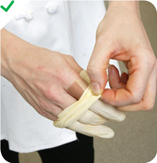 3-12
Single-Use Gloves
Single-use gloves:
Should always be worn when handling ready-to-eat food
Except when washing produce
Except when handling ready-to-eat ingredients for a dish that will be cooked
3-13
How to Use Gloves
How to use gloves:
Wash and dry hands before putting gloves on
Select the correct glove size
Hold gloves by the edge when putting them on
Once gloves are on, check for rips or tears
NEVER blow into gloves
NEVER roll gloves to make them easier to put on
3-14
[Speaker Notes: Instructor Notes
Wash your hands before putting on gloves when starting a new task. You do not need to rewash your hands each time you change gloves as long as you are performing the same task and your hands have not become contaminated.
Select the correct glove size. Gloves that are too big will not stay on. Those that are too small will tear or rip easily. 
Hold gloves by the edge when putting them on. Avoid touching the glove as much as possible.
Once you have put them on, check the gloves for rips or tears.]
What Do You Think?
Do you need to rewash hands each time gloves are changed if you are performing the same task?
A. Yes 
B. No
Why? 
It is not necessary as long as the same task is being performed and hands have not become contaminated.
3-15
[Speaker Notes: Instructor Notes
The answer is B. You do not need to rewash your hands each time you change gloves as long as you are performing the same task and your hands have not become contaminated.]
What Do You Think?
Do you need to wear gloves when adding cheese to a pizza?
A. Yes 
B. No
Why? 
Ready-to-eat food can be handled with bare hands if it is an ingredient in a dish that contains no raw meat, seafood, or poultry and will be cooked to at least 145ºF (63ºC).
3-16
[Speaker Notes: Instructor Notes
The answer is B. It may be acceptable to handle ready-to-eat food with bare hands if the food will be added as an ingredient to a dish that does not contain raw meat, seafood, or poultry, but will be cooked to at least 145°F (63°C). For example, adding cheese to pizza dough.]
What Do You Think?
Do you need to wear gloves when adding salt and pepper to raw duck breasts?
A. Yes 
B. No
Why? 
Ready-to-eat food can be handled with bare hands if it is an ingredient in a dish cooked to the correct minimum internal temperature.
3-17
[Speaker Notes: Instructor Notes
The answer is B. It may be acceptable to handle ready-to-eat food with bare hands if the food will be added as an ingredient to a dish containing raw meat, seafood, or poultry, and the dish will be cooked to the required minimum internal temperature of the raw items. For example, adding salt and pepper to raw duck breasts.]
What Do You Think?
Would it be OK to wear a hair tie embellished with crystal beads and rhinestones when preparing food?
A. Yes 
B. No
Why? 
Food handlers cannot wear hair accessories that could become physical contaminants.
3-18
[Speaker Notes: Instructor Notes
The answer is B. Do NOT wear hair accessories that could become physical contaminants. Hair accessories should be limited to items that keep hands out of hair and hair out of food.]
What Do You Think?
Is this food handler ready to prepare food?
A. Yes
B. No
Why? 
Food handlers with facial hair should wear a beard restraint.
3-19
[Speaker Notes: Instructor Notes
The answer is A. Food handlers with facial hair should also wear a beard restraint.]
Work Attire
To prevent contamination:
Change into work clothes at work if possible
Store street clothing and personal belongings                                                                         in designated areas	
Store dirty clothing away from food and prep areas
In nonabsorbent containers 	
In washable laundry bags
3-20
[Speaker Notes: Instructor Notes
Store street clothing and personal belongings in designated areas. This includes items such as backpacks, jackets, electronic devices, keys, and personal medications. Make sure these items are stored in a way that does not contaminate food, food-contact surfaces, and linens.
Keep dirty clothing that is stored in the operation away from food and prep areas. You can do this by placing dirty clothes in nonabsorbent containers or washable laundry bags. This includes dirty aprons, chef coats, and other uniforms.]
Handling Staff Illnesses
Provide proof that staff have been informed of the need to report illness:
Signed statements that they will report illness
Documentation of completed training that includes the need to report illness 
Posted reminders to notify managers of illness
3-21
[Speaker Notes: Instructor Notes
You must tell your staff to let you know when they are sick. This includes newly hired staff who have not started working yet. Your regulatory authority may ask for proof that you have done this, which can be provided in the following ways:
Presenting signed statements in which staff have agreed to report illness.
Providing documentation showing staff have completed training, which includes information on the importance of reporting illness.
Posting signs or providing pocket cards that remind staff to notify managers when they are sick.]
What Do You Think?
Does a chef need to tell you if they have been diagnosed with an illness from Shigella spp.?
A. Yes 
B. No
3-22
[Speaker Notes: Instructor Notes
The answer is A. Staff must also tell you when they have been diagnosed with an illness from one of these pathogens:
Norovirus
Hepatitis A
Shigella spp.
Shiga toxin-producing E. coli (STEC)
Salmonella Typhi
Nontyphoidal Salmonella]
What Do You Think?
Does a cook need to tell you if they live with someone diagnosed with Hepatitis A?
A. Yes 
B. No
3-23
[Speaker Notes: Instructor Notes
The answer is A. Staff must tell you if they live with someone who has been diagnosed with any of these illnesses (note that nontyphoidal Salmonella is not included):
Norovirus
Hepatitis A
Shigella spp.
Shiga toxin-producing E. coli (STEC)
Salmonella Typhi]
What Do You Think?
Do you have to report a food handler with Norovirus to the health department?
A. Yes 
B. No
3-24
[Speaker Notes: Instructor Notes
The answer is A. If a food handler is diagnosed with an illness from any of these pathogens, you must report the illness to your regulatory authority. 
Norovirus
Hepatitis A
Shigella spp.
Shiga toxin-producing E. coli (STEC)
Salmonella Typhi
Nontyphoidal Salmonella]
Watch for Staff Illnesses
Signs of illness you should watch for:
Vomiting
Excessive trips to the bathroom
Yellowing of the skin, eyes, fingernails
Cold sweats or chills (indicating a fever)
Persistent nasal discharge and sneezing
3-25
[Speaker Notes: Instructor Notes
As a manager, you should watch food handlers for signs of illness. That could include watching for the signs indicated in the slide.]
Restrict or Exclude?
3-26
[Speaker Notes: Instructor Notes
Let the students know that you will go over a series of situation where the class will be asked whether employees should be restricted or excluded from the operation.]
What Do You Think?
A food handler has an infected wound that is not covered properly.
A. Restrict from working with exposed food, utensils, and equipment
B. Exclude from the operation
3-27
[Speaker Notes: Instructor Notes
The answer is A. If the wound is properly covered, he or she can return to working with exposed food, utensils, and equipment.]
What Do You Think?
A food handler at a restaurant has a sore throat with fever.
A. Restrict from working with exposed food, utensils, and equipment
B. Exclude from the operation
3-28
[Speaker Notes: Instructor Notes
The answer is A: restrict. 
However, if the food handler primarily serves a high-risk population, then he or she should be excluded from the operation. The food handler can return to the operation and/or work with or around food when he or she has a written release from a medical practitioner.]
What Do You Think?
A food handler has a persistent runny nose.
A. Restrict from working with exposed food, utensils, and equipment
B. Exclude from the operation
3-29
[Speaker Notes: Instructor Notes
The answer is A. Restrict a food handler from working with exposed food, utensils, and equipment if he or she has persistent sneezing, coughing, or a runny nose that causes discharges from the eyes, nose, or mouth.]
What Do You Think?
A food handler is vomiting.
A. Restrict from working with exposed food, utensils, and equipment
B. Exclude from the operation
3-30
[Speaker Notes: Instructor Notes
The answer is B. Food handlers with vomiting or diarrhea should be excluded from the operation.]
What Do You Think?
When can food handlers who are vomiting return to work?
A. When they have had no symptoms for at least 24 hours
B. When they have a written release from a medical practitioner
C. Both A and B
3-31
[Speaker Notes: Instructor Notes
The answer is C. If food handlers are vomiting or have diarrhea, they must meet one of these requirements before they can return to work:
Have had no symptoms for at least 24 hours
Have a written release from a medical practitioner]
What Do You Think?
When can food handlers who have jaundice return to work?
A. When they have a written release from a medical practitioner
B. When they have approval from the health department
C. Both A and B
3-32
[Speaker Notes: Instructor Notes
The answer is C. Food handlers with jaundice must be reported to the regulatory authority. Food handlers who have had jaundice for seven days or less must be excluded from the operation. Food handlers must have a written release from a medical practitioner and approval from the regulatory authority before returning to work.]
What Do You Think?
A food handler has been diagnosed with an illness caused by Hepatitis A. What must a manager do?
A. Restrict the food handler from working with exposed food, utensils, and equipment
B. Exclude the food handler from the operation
3-33
[Speaker Notes: Instructor Notes
The answer is B.]